Igor Alexandrovič MelčukJurij Děrenikovič ApresjanOlga Sergejevna Kulagina
Zbyněk Michálek
Igor Alexandrovič MelčukИгорь Александрович Мельчук
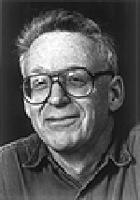 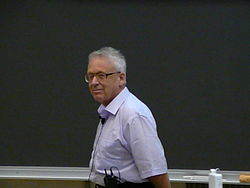 Igor Alexandrovič MelčukИгорь Александрович Мельчук
nar. 1932, Oděsa
absolvoval filozofickou fakultu MGU (obor španělština)
1956 začal pracovat v AV SSSR, Jazykovědný institut
1976 podpořil Sacharova aj. → propuštění → emigrace do Kanady (1977)
dnes profesor University of Montreal, zabývá se morfologií a syntaxí
Igor Alexandrovič MelčukИгорь Александрович Мельчук
teorie Smysl ⇔ Text (spolu s Apresjanem а Žolkovským) (Meaning-Text Theory)
60. léta
univerzální mnohoúrovňová teorie jazyka s využitím závislostní syntaxe
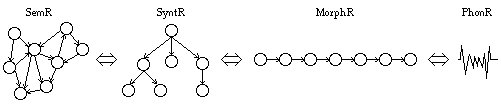 Igor Alexandrovič MelčukИгорь Александрович Мельчук
Výkladově-kombinatorní slovník
strojový překlad
dnes spíše okrajová záležitost
Опыт теории лингвистических моделей «Смысл ⇔ Текст»
Alexandr Jevgeňjevič KibrikАлександр Евгеньевич Кибрик
Model automatické analýzy psaného textu (na materiále omezeného vojenského jazyka), 1970
Slovníky spojovatelnosti slov a frekvenční slovníky omezeného voj. jazyka (1971)
věnoval se „polní lingvistice“
studoval malé jazyky v Pamíru, Abcházii, Gruzii, Azerbajdžánu, Dagestánu
Alexandr Jevgeňjevič KibrikАлександр Евгеньевич Кибрик
strukturní gramatika arčinského jazyka (1977)
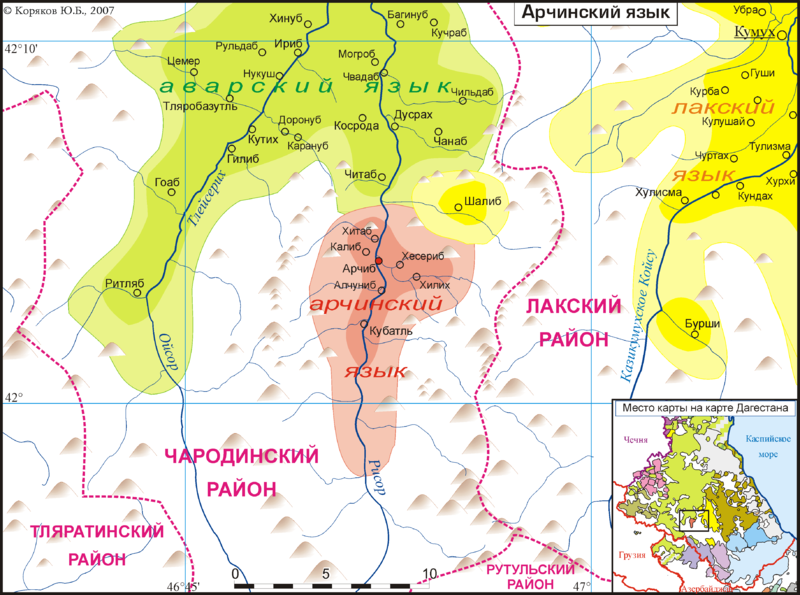 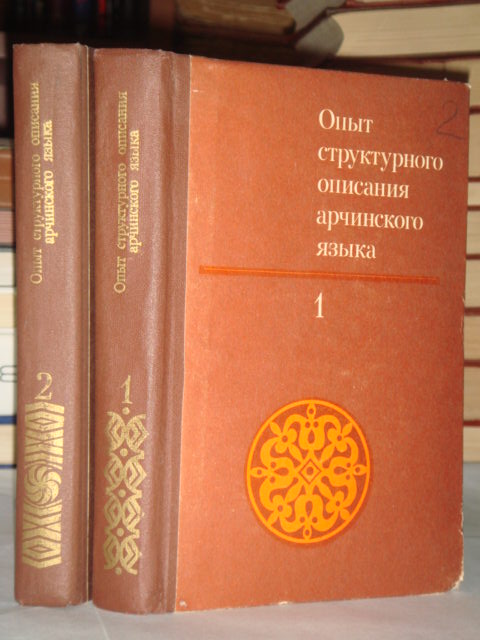 Alexandr Konstantinovič ŽolkovskijАлександр Константинович Жолковский
Syntax somálštiny (1971)
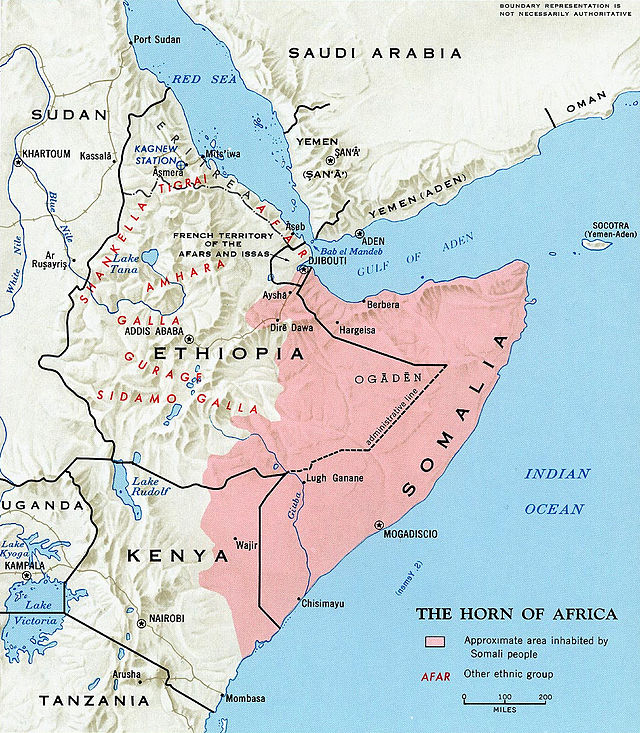 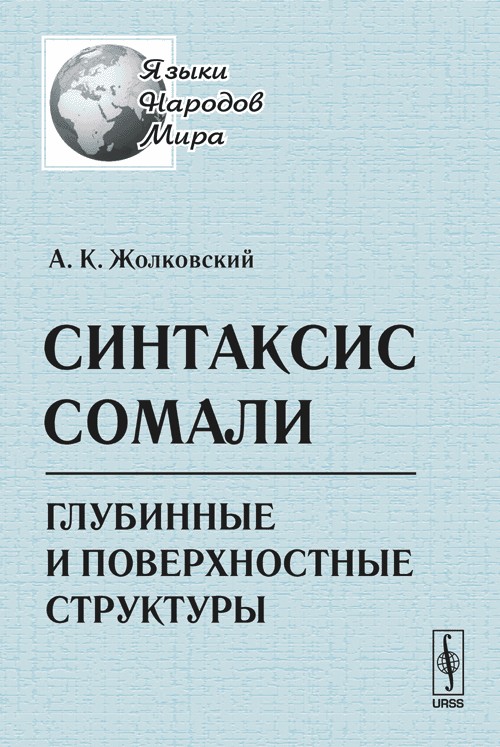 Igor Alexandrovič MelčukИгорь Александрович Мельчук
Národní korpus ruského jazyka, syntaktický podkorpus
http://ruscorpora.ru/search-syntax.html
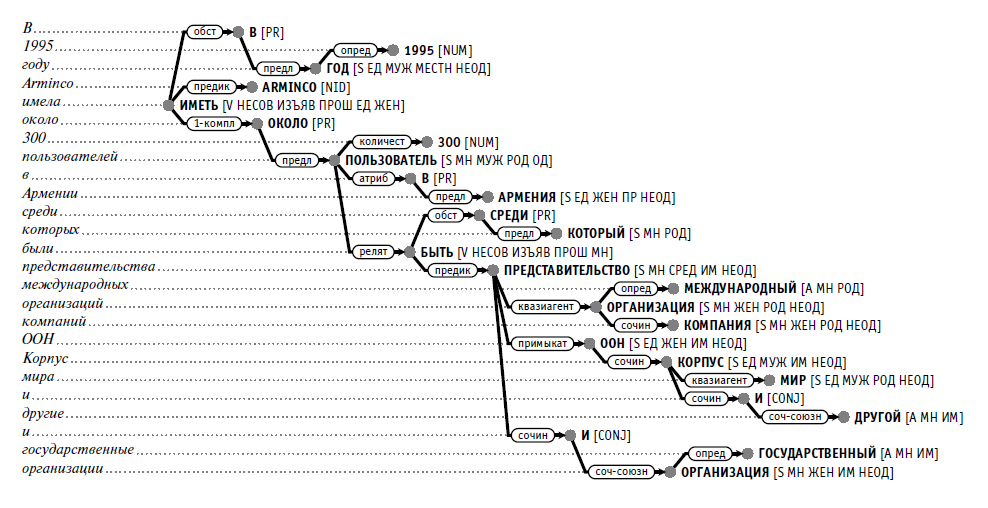 Igor Alexandrovič MelčukИгорь Александрович Мельчук
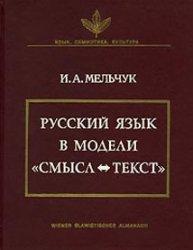 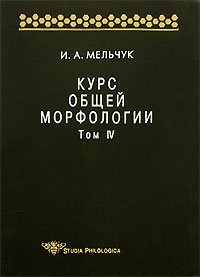 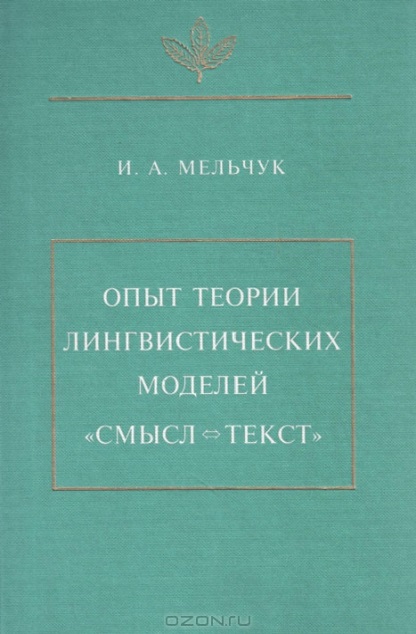 Jurij Děrenikovič ApresjanЮрий Дереникович Апресян
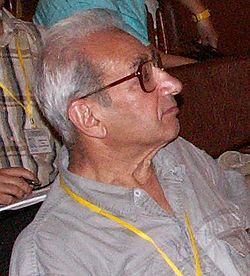 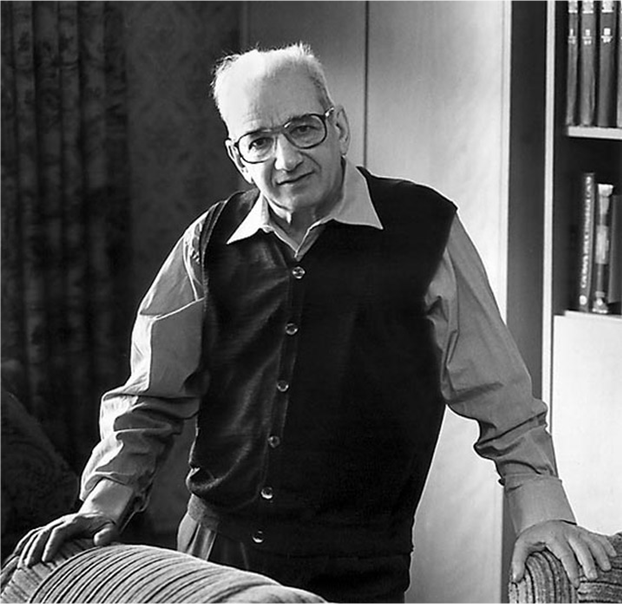 Jurij Děrenikovič ApresjanЮрий Дереникович Апресян
nar. 1930, Moskva
absolvoval Moskevskou lingvistickou univerzitu, obor angličtina
1960–1972 Institut ruského jazyka AV SSSR
1972 propuštěn z politických důvodů (Sacharov)
1972–1985 Informelektro, vedl sekci strojového překladu
Jurij Děrenikovič ApresjanЮрий Дереникович Апресян
1985 doktorát v Minsku (polit. důvody)
1985–1994 Institut přenosu informací AV SSSR (1989–1994 vedl Laboratoř počítačové lingvistiky)
od 1990 opět Institut ruského jazyka RAV
zabývá se sémantikou, syntaxí, lexikografií (ruskou, anglickou), historií lingvistiky a strojovým překladem
spoluautor teorie Smysl ⇔ Text
Jurij Děrenikovič ApresjanЮрий Дереникович Апресян
po propuštění z AV SSSR vyvíjel systémy strojového překladu aj–rj
zkoumal mezijazykovou ekvivalenci
vytvořil experimentální systém ЭТАП (ЭлектроТехнический Автоматический Перевод), výzkum trvá dodnes (ЭТАП3 – UNL)
Jurij Děrenikovič ApresjanЮрий Дереникович Апресян
mimo SSSR publikoval např. rusko-maďarský slovník slovesných vazeb («Русский глагол — венгерский глагол: управление и сочетаемость» [1982])
jako přímý výsledek práce nad strojovým překladem vytvořil Anglicko-ruský synonymický slovník (1979), dále ruský synonym. slovník, několik dvojjazyčných slovníků a Nový velký anglicko-ruský slovník (1993)
Jurij Děrenikovič ApresjanЮрий Дереникович Апресян
článek1; článek2; další knihy:
Experimentální výzkum sémantiky ruského slovesa (1967), Lexikální sémantika. Synonymické prostředky jazyka (1974)
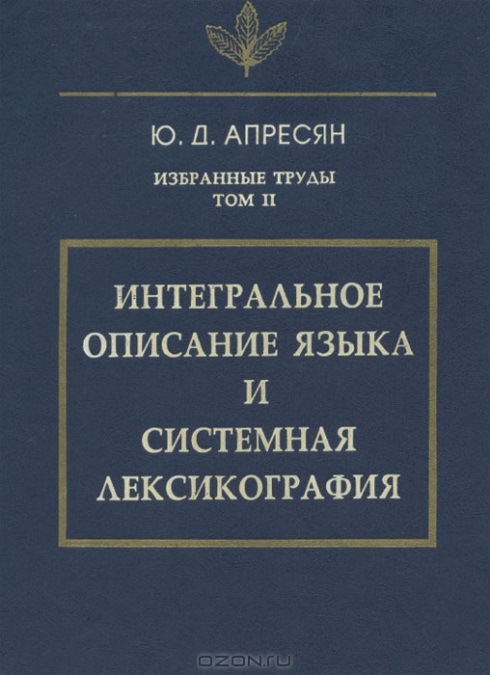 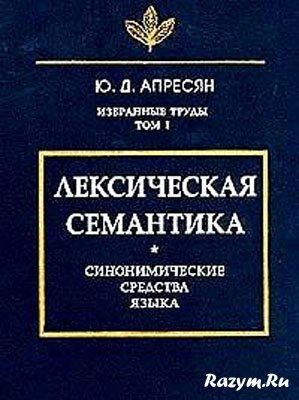 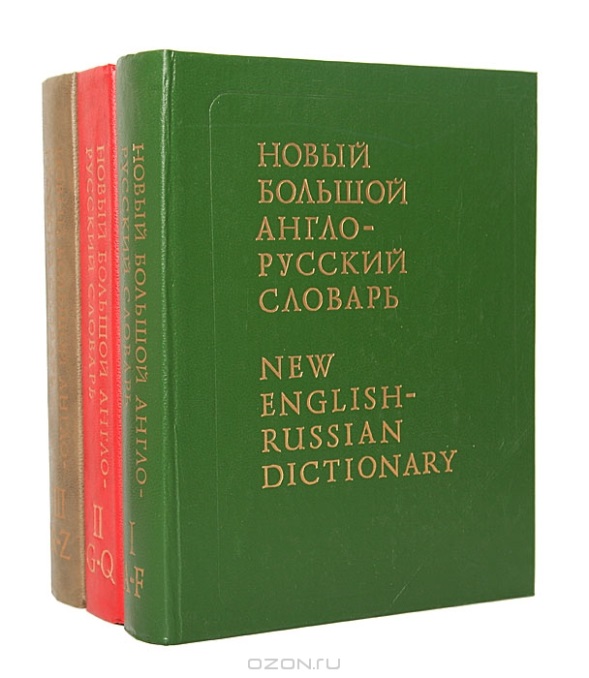 Olga Sergejevna KulaginaОльга Сергеевна Кулагина
nar. 1932, Moskva
Moskevská státní univerzita 1949–1954 (mechanicko-matematická fakulta)
1953 jako laborantka v nově založeném Institutu aplikované matematiky AV SSSR
průkopnice matematické lingvistiky v SSSR, zabývala se strojovým překladem (rj–fj), strojovou analýzou přirozených jazyků
zemřela 2005, pracovala v RAV
Olga Sergejevna KulaginaОльга Сергеевна Кулагина
O modelování přirozených jazyků (1982), Morfologická analýza ruských sloves (1986), Morf. analýza ruských jmenných slovoform (1986), O automatické syntaktické analýze ruských textů (1987), O syntaktické analýze na základě pravděpodobnosti (1990)
odkaz 1, odkaz 2, odkaz 3